Written Testimony before the European Parliament Subcommittee on Tax Matters (FISC)
Hearing Title: “Capital Gains Taxation in the EU”
23 January 2024
Sean Bray
Director of European Policy, Tax Foundation
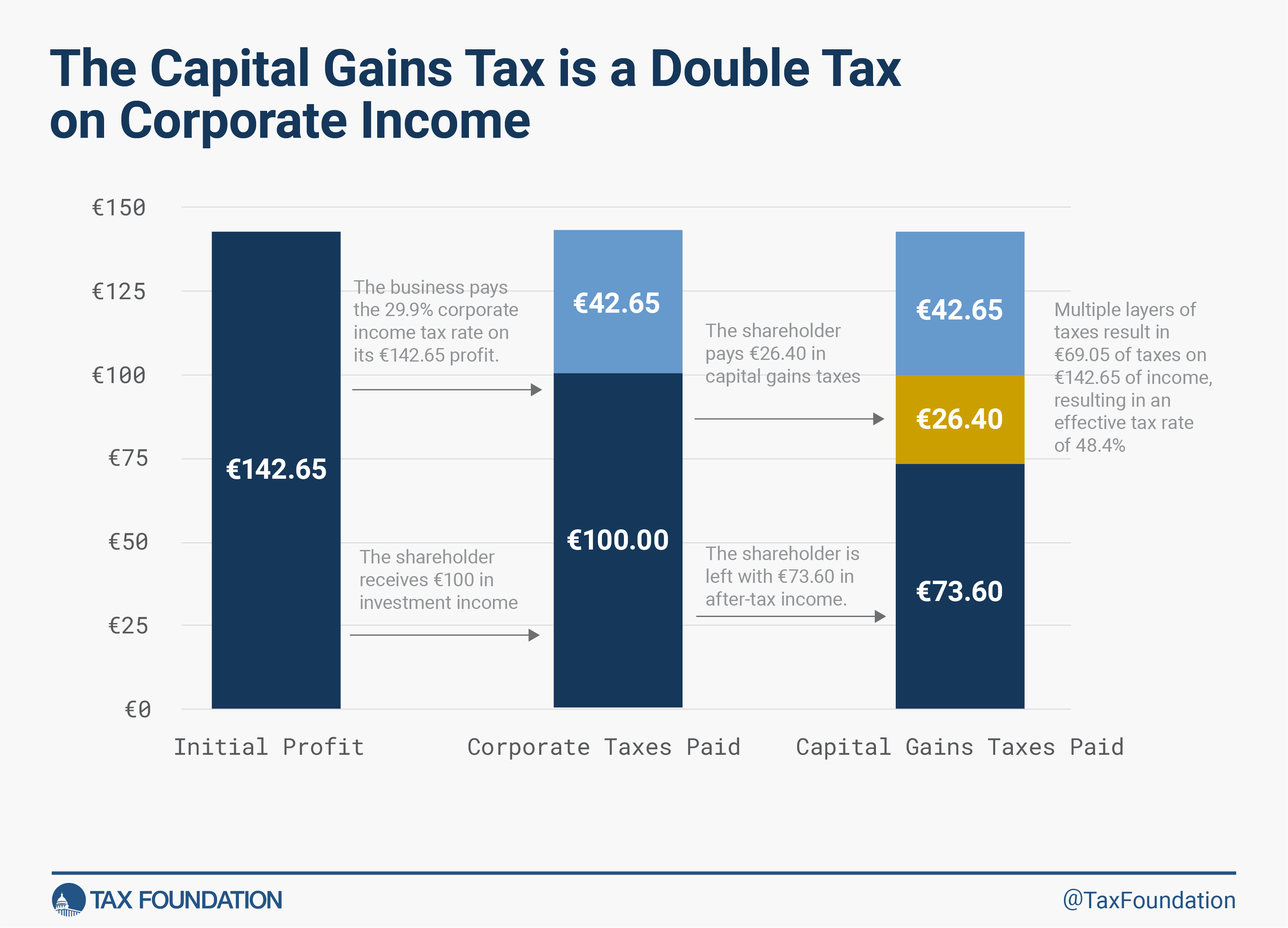 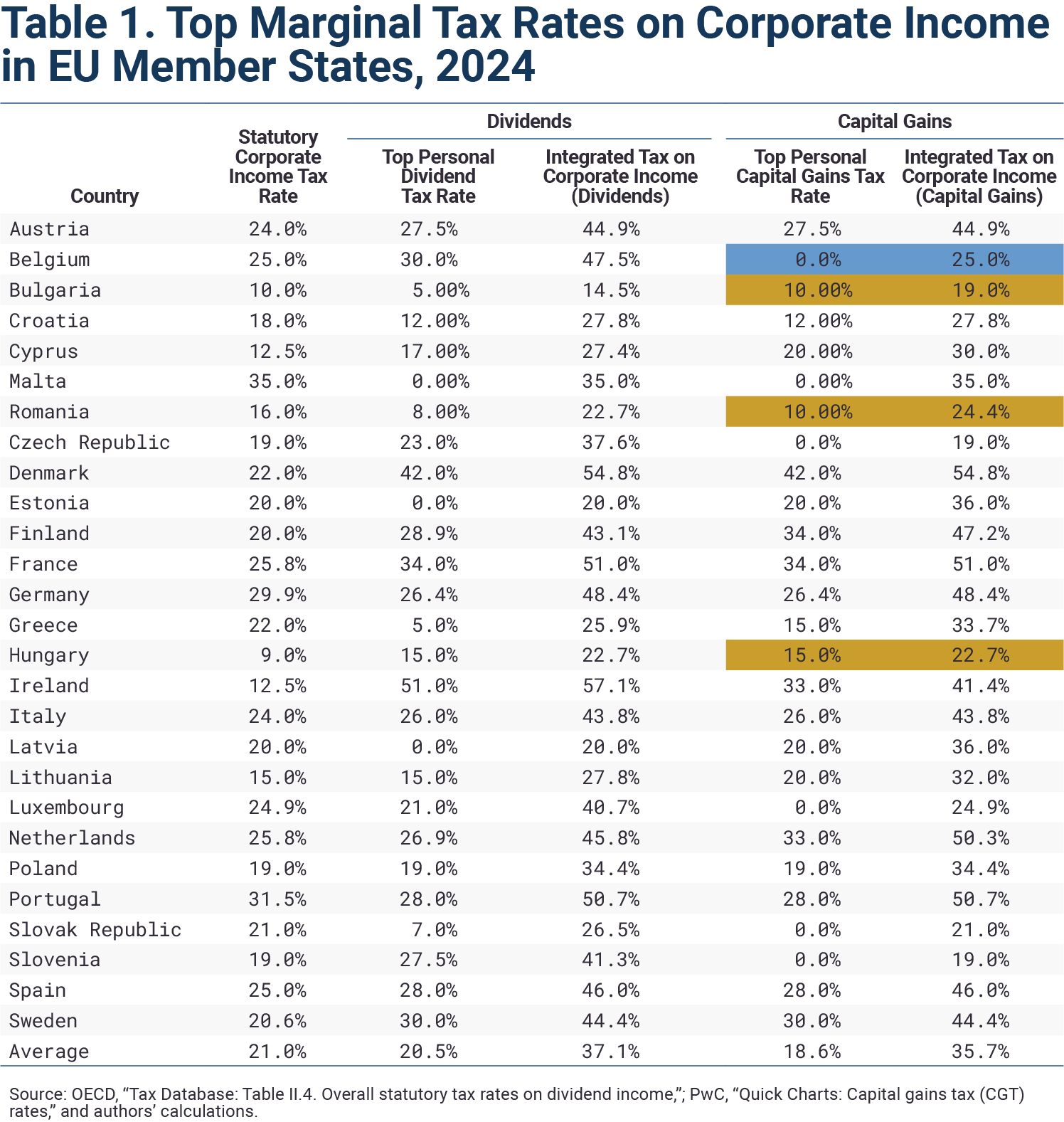